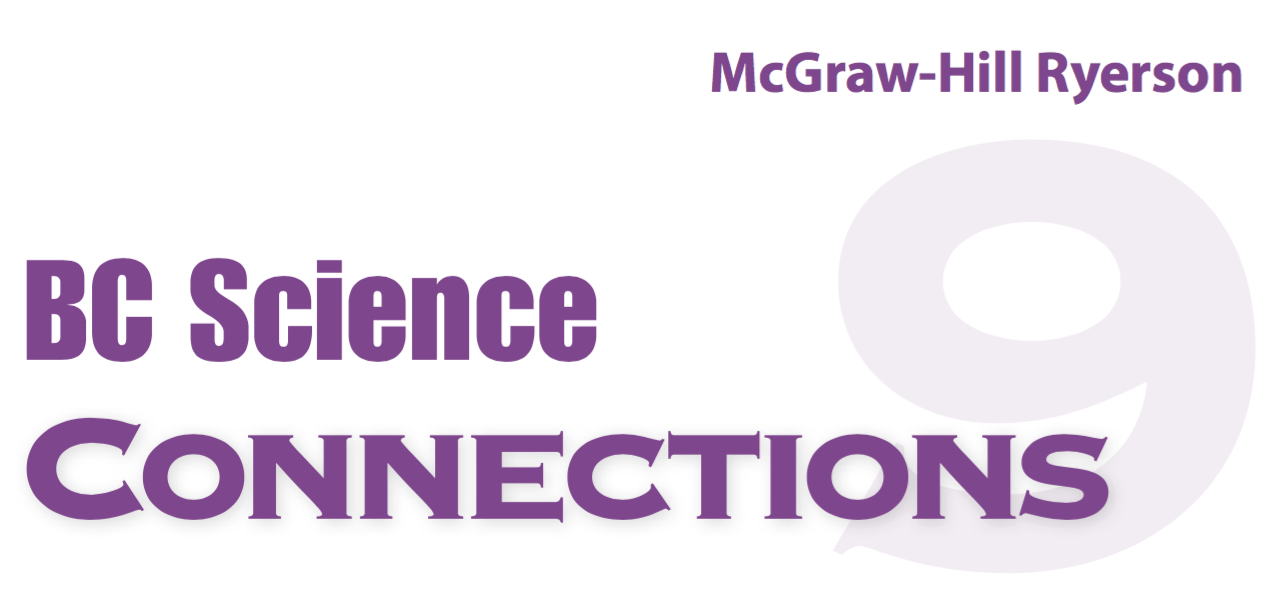 BC Science Connections 9
Unit 1: The continuity of life depends on cells being derived from cells
Topic 1.3: How do living things sexually reproduce?
Male and female reproductive cells combine to produce a zygote.
Reproductive cells are formed by meiosis.
Development of the human zygote occurs in stages.
Sexual reproduction takes many forms.
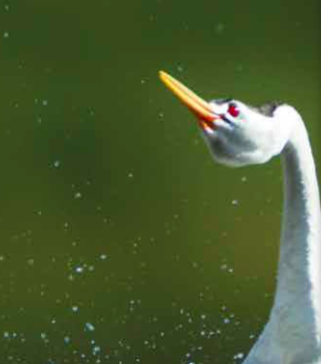 Concept 1: Male and female reproductive cells combine to produce a zygote.
Animals and many other living things reproduce sexually
Half of an offspring’s DNA is from the female parent
Other half is from the male parent
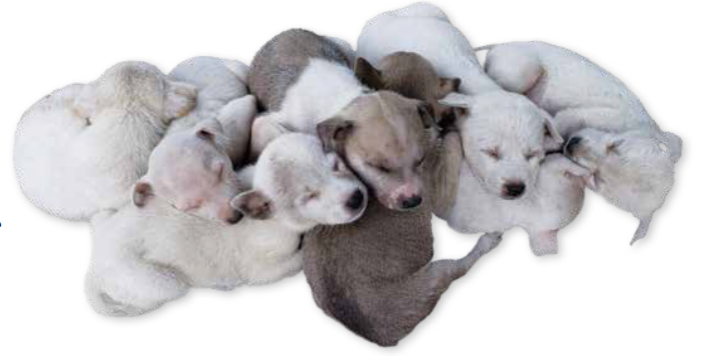 Figure 1.14: In sexual reproduction, each of the two parents contributes  characteristics to the offspring. What do you think the male and female parents of this litter might look like? What is your reasoning?
Sex Cells: Gametes
Sex cells (gametes):
Male or female reproductive cells; the cells that combine during sexual reproduction
Male gamete: sperm cell produced in testes
Female gamete: egg cell (ovum) produced in ovaries
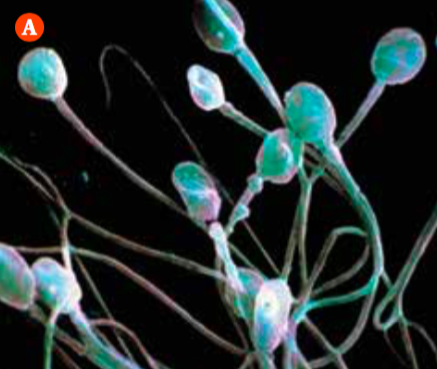 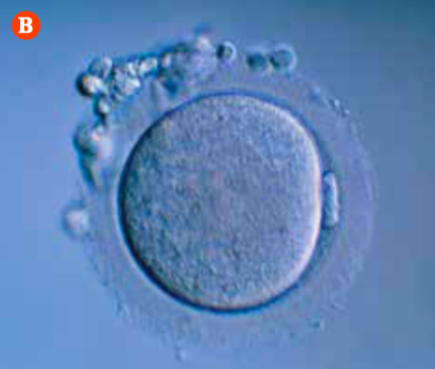 Figure 1.15: A) Sperm cells have a unique look, with their long “tails” or flagella. B) Egg cells are much bigger than sperm cells and lack flagella. What does the presence or absence of flagella on sex cells tell you about their mobility?
Sex Cells: Gametes (continued)
Central event of sexual reproduction: 
Contact between the gametes (sperm and egg)
Sperm and egg (and their genetic information) combine to produce a new single cell that develops into an offspring
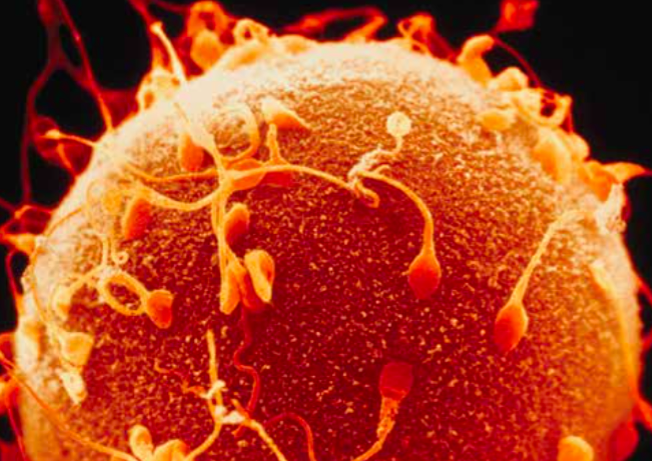 Figure 1.16: Of the many sperm that approach and surround an egg, only one can fertilize the egg.
Fertilization
Fertilization: the process in which male and female gametes combine
Nuclei of two gametes fuse together to form a single cell called a zygote
Zygote contains genetic information from the sperm cell and egg cell
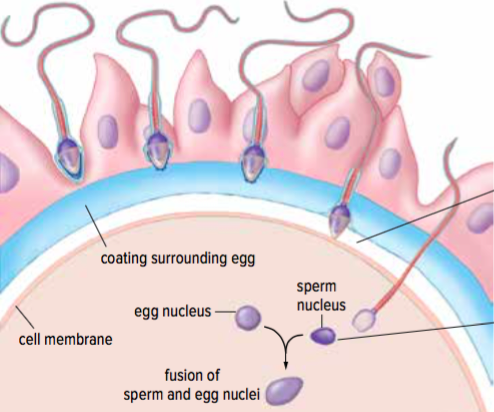 Figure 1.17: When a sperm cell fertilizes an egg cell, the two nuclei fuse and a zygote forms.
Fertilization (continued)
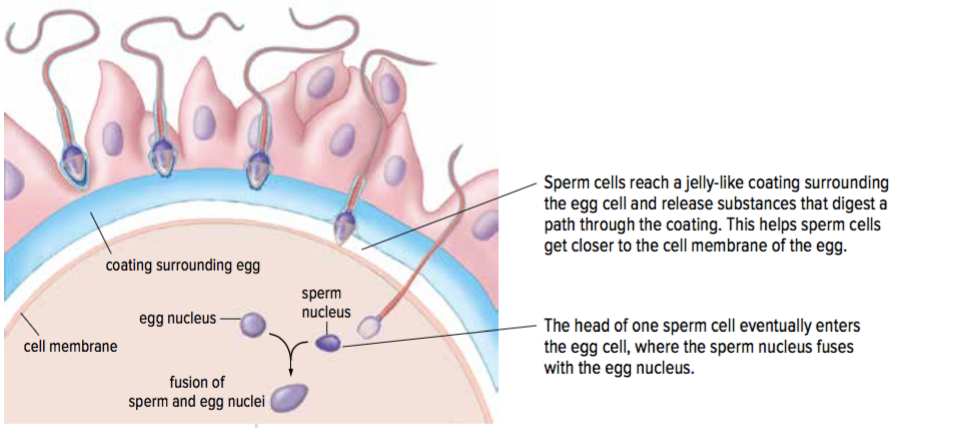 Figure 1.17: When a sperm cell fertilizes an egg cell, the two nuclei fuse and a zygote forms.
Discussion Questions
How does the process of fertilization occur?

What is needed for fertilization to occur?
Concept 2: Reproductive cells are formed by a cell-dividing process called meiosis.
Humans have 46 chromosomes (23 pairs)
Paired chromosomes are called homologous chromosomes
During fertilization, each parent contributes one chromosome of each pair
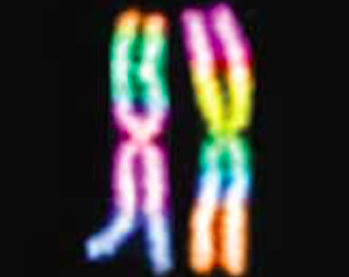 Figure 1.18: A duplicated pair of homologous chromosomes, the female parent contributes one chromosome, and the male parent contributes the other.
Number of Chromosomes in Cells: Haploid and Diploid
Gametes are haploid cells (have half the number of normal chromosomes)
When they combine in sexual reproduction, they form a zygote which is a diploid cell (have the full number of chromosomes)
Body cells are diploid cells (example: skin cells)
Number of Chromosomes in Cells: Haploid and Diploid (continued)
Figure 1.19: When haploid gametes combine together, they form the diploid zygote.
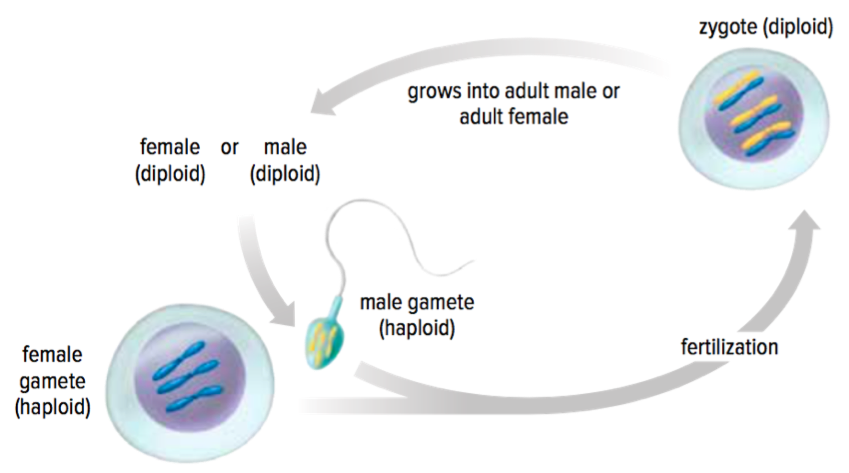 How do diploid organisms produce haploid gametes?
Meiosis Produces Unique Gametes
Cells that produce gametes undergo a type of cell division called meiosis
Meiosis: a diploid cell divides twice to produce four haploid cells
Offspring are genetically different from parents and from one another (gametes from parents are not genetically the same)
Meiosis: Prophase I
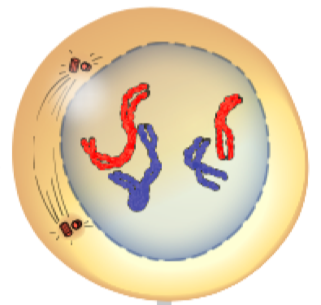 Nuclear membrane begins to disappear
DNA condenses into duplicated chromosomes
Homologous chromosomes are paired
Meiosis: Metaphase I
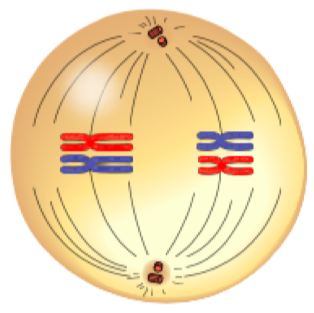 Spindle fibres guide chromosome movement
Homologous chromosome pairs line up along the middle of the cell
Meiosis: Anaphase I
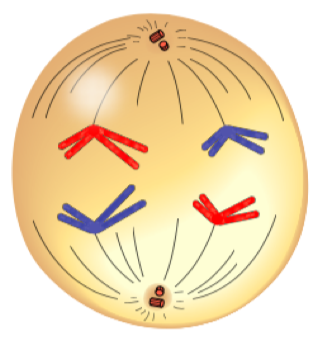 Homologous chromosome pairs separate and go to each end of the cell
Meiosis: Telophase I
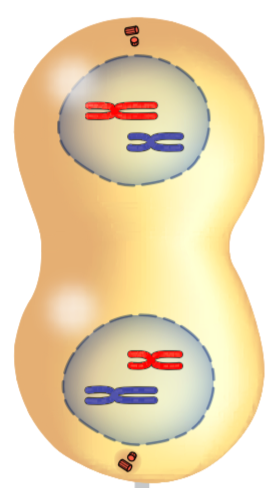 Two nuclei form
Each nucleus contains half of the parent cell’s chromosomes but still in pairs
Cell divides, forming two cells
Meiosis: Prophase II
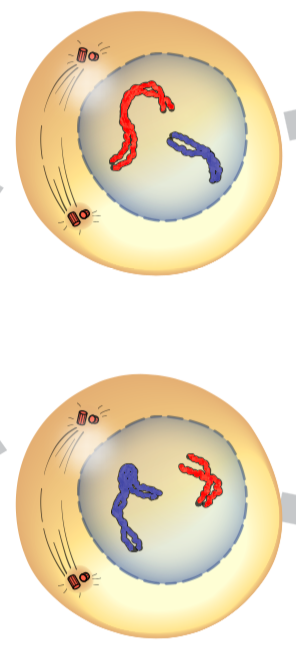 Nuclear membrane begins to disappear
DNA exists as chromosomes
Meiosis: Metaphase II
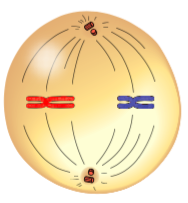 Chromosomes line up along the middle of the cell
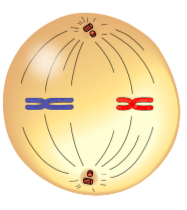 Meiosis: Anaphase II
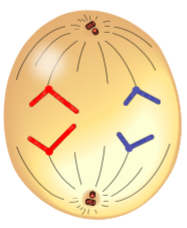 Copies of DNA are separated and go to each end of the cell
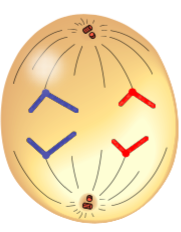 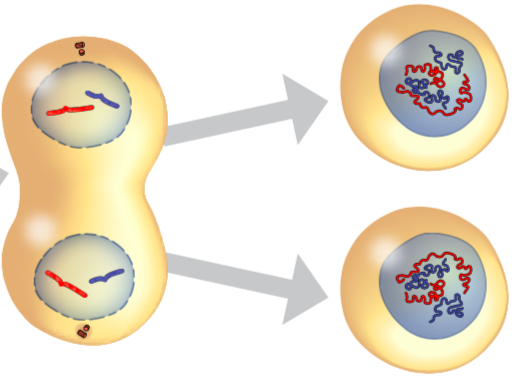 Meiosis: Telophase II
Four nuclei form
Cell divides, forming four new cells
Daughter cells have one copy of each chromosome (instead of the usual two copies). 
Whether they have the maternal or paternal version of each is random
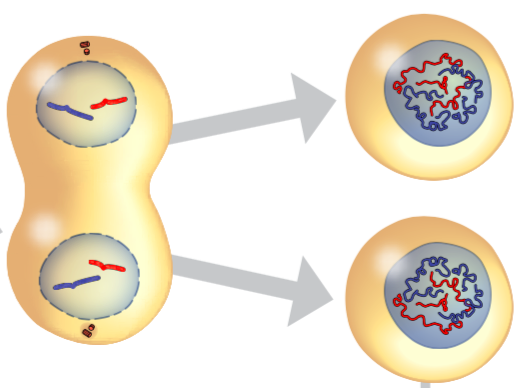 Meiosis: First Cell Division Summary
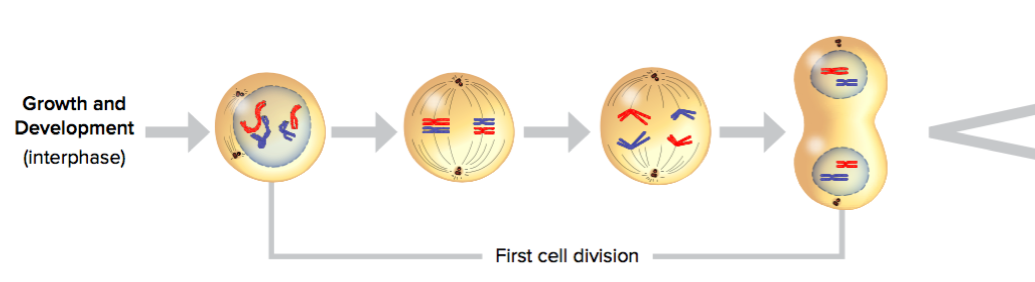 Figure 1.20: Meiosis produces four haploid cells from one diploid cell. These haploid cells are the gametes that take part in sexual reproduction.
Meiosis: Second Cell Division Summary
Figure 1.20: Meiosis produces four haploid cells from one diploid cell. These haploid cells are the gametes that take part in sexual reproduction.
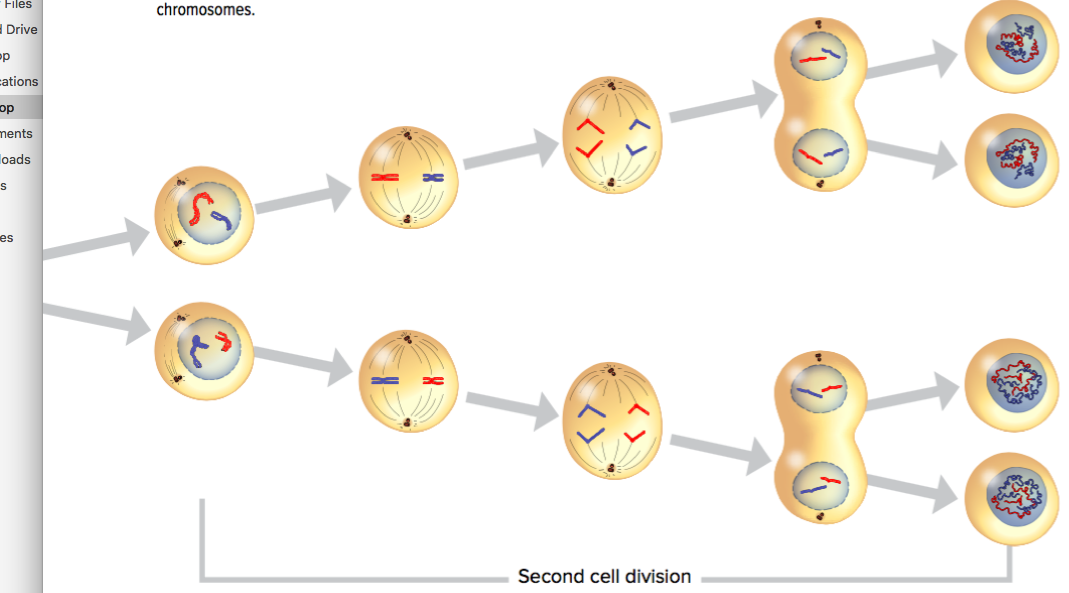 Discussion Questions
What role does meiosis play in sexual reproduction?

Use a graphic organizer to show how meiosis is similar to and different from mitosis.
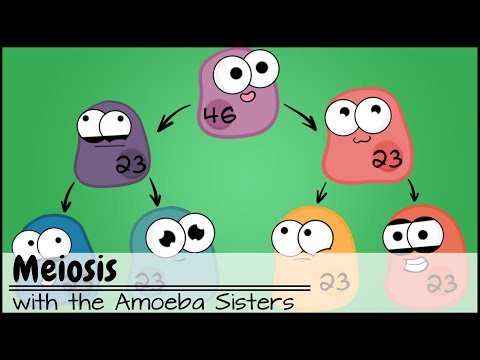 Concept 3: Development of the human zygote occurs in stages.
Human prenatal (before birth) development begins when fertilization occurs
Within 30 hours: Zygote divides by mitosis
Cell division continues rapidly
Mass of dividing cells travels and implants to the lining of the uterus
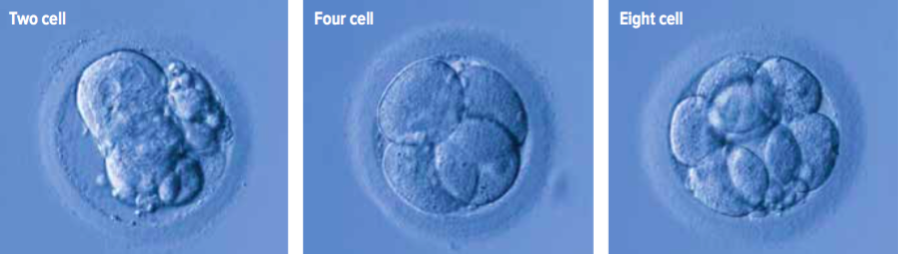 Figure 1.21: In the first stages of cell division, the overall size of the zygote stays the same.
Human Prenatal Development: Embryonic and Fetal Stages
Embryonic stage: 8 weeks
Fetal stage: 30 weeks
Total: 38 weeks from fertilization to birth 
However pregnancy is often measured by doctors from the date of the last menstrual period = 40 weeks
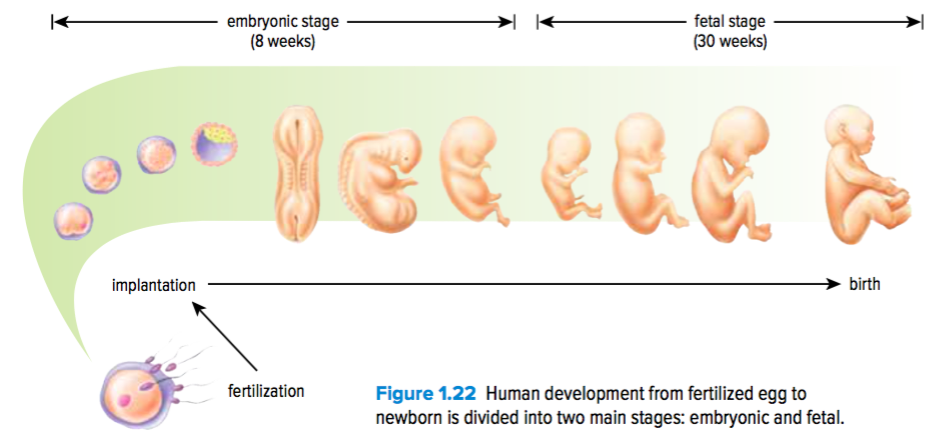 Figure 1.22: Human development from fertilized egg to newborn is divided into two main stages: embryonic and fetal.
Human Prenatal Development: Summary
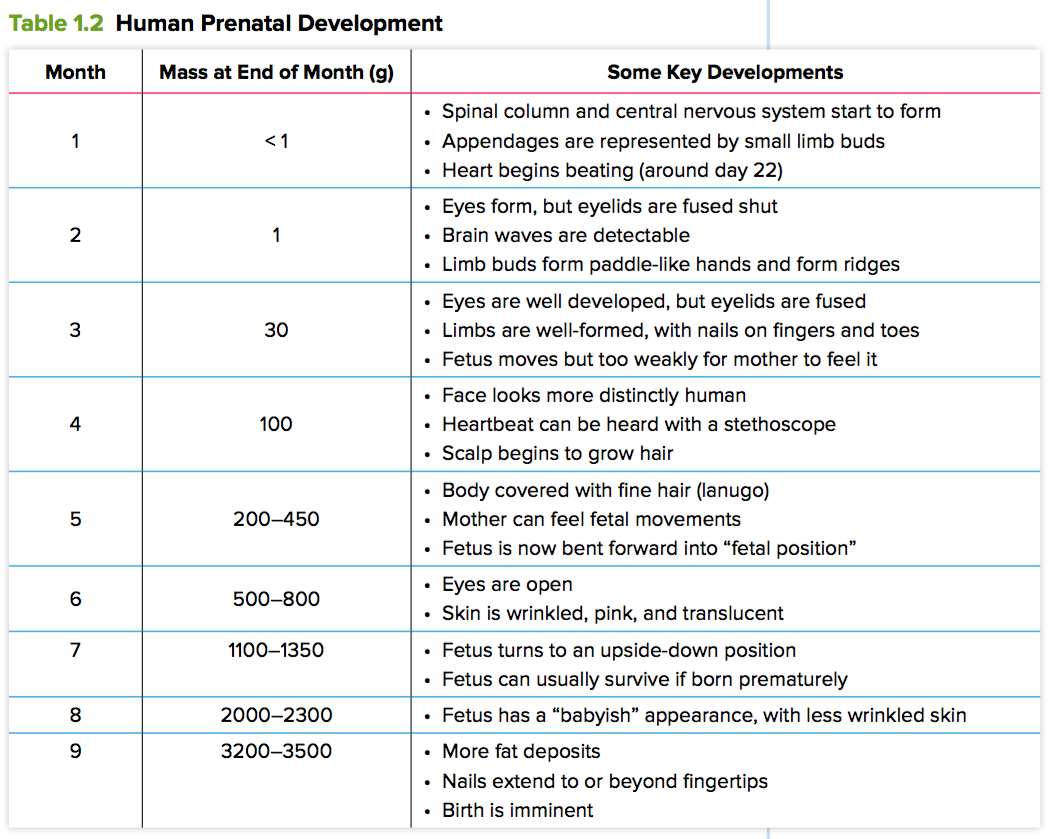 Discussion Questions
During which part of human development are cells dividing by meiosis? by mitosis?

On page 52, the words divides and multiplies are both used in describing prenatal development. Explain why this isn’t as confusing as it might seem at first.
Concept 4: Sexual reproduction takes many forms.
Sexual reproduction can vary based on:
Reproductive behaviours
Methods of fertilization
Ways that offspring develop
Sexual Reproduction Features: Mammals
Development from fertilized egg to offspring occurs inside the female
Female is also source of nourishment
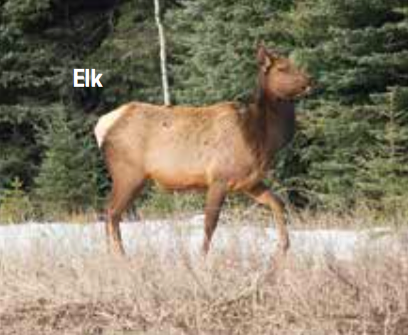 [Speaker Notes: gamete: male or female reproductive cell]
Sexual Reproduction Features: Insects
Reproduction in insects is usually sexual
Some insects (bees) develop without fertilization:
Unfertilized eggs become males
Fertilized eggs become females
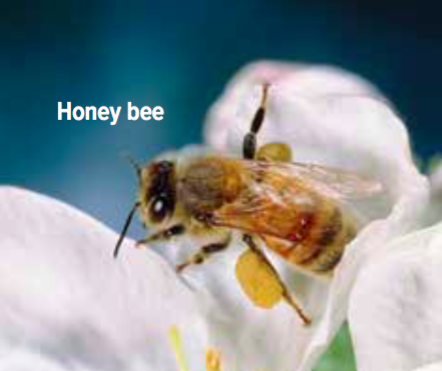 Sexual Reproduction Features: Fungi
Fungi (yeasts, moulds, mushrooms) reproduce sexually and asexually
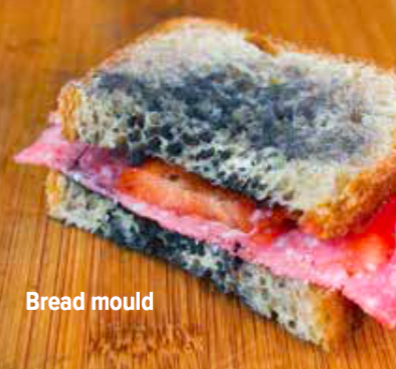 [Speaker Notes: fertilization: the process in which male and female gametes combine]
Sexual Reproduction Features: Fish, Frogs, and Birds
Fertilized eggs develop offspring outside the female’s body
Offspring are released when eggs hatch
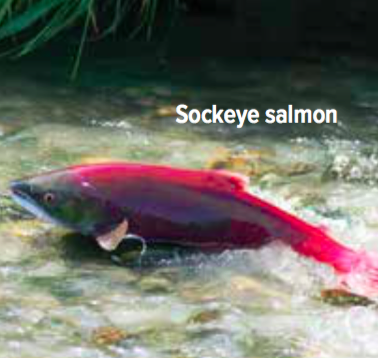 Sexual Reproduction Features: Plants
Plants the grow from seeds require pollination for fertilization 
Pollen (which produces sperm) can be transferred by wind or by animals (bees, birds)
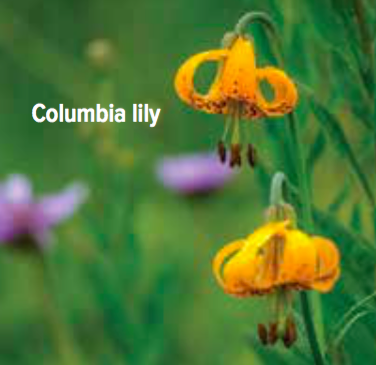 [Speaker Notes: haploid: a cell with half the number of chromosomes as the parent cell

diploid: a cell with a complete set of chromosomes]
Discussion Questions
Identify three ways that sexual reproduction differs in different organisms.

What do all forms of sexual reproduction have in common?
Topic 1.3 Summary: How do living things sexually reproduce?
Male and female reproductive cells combine to produce a zygote.
Reproductive cells are formed by meiosis.
Development of the human zygote occurs in stages.
Sexual reproduction takes many forms.
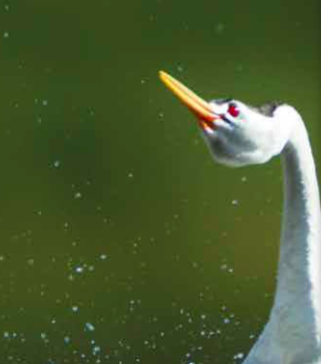